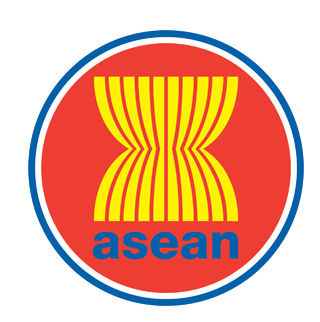 ASEAN
Sdružení národů jihovýchodní Asie
M. Heroschová, L. Repáňová, J. Paštrnáková
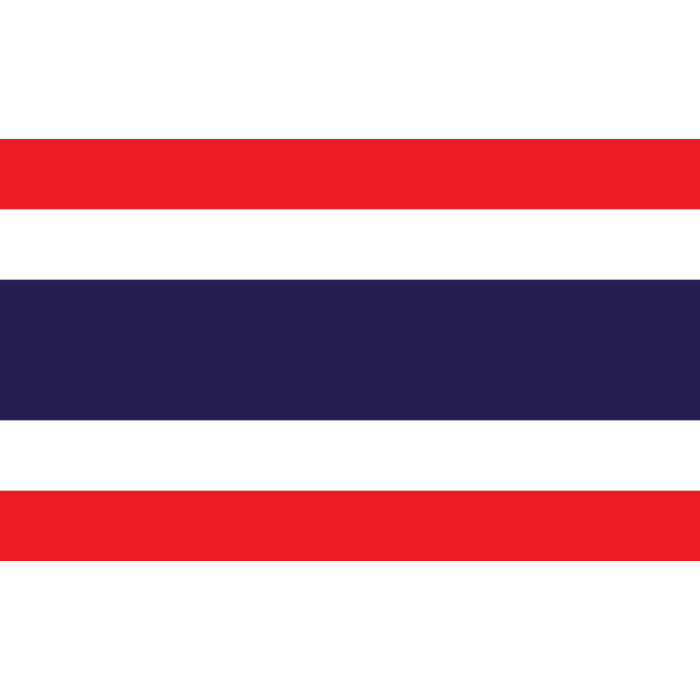 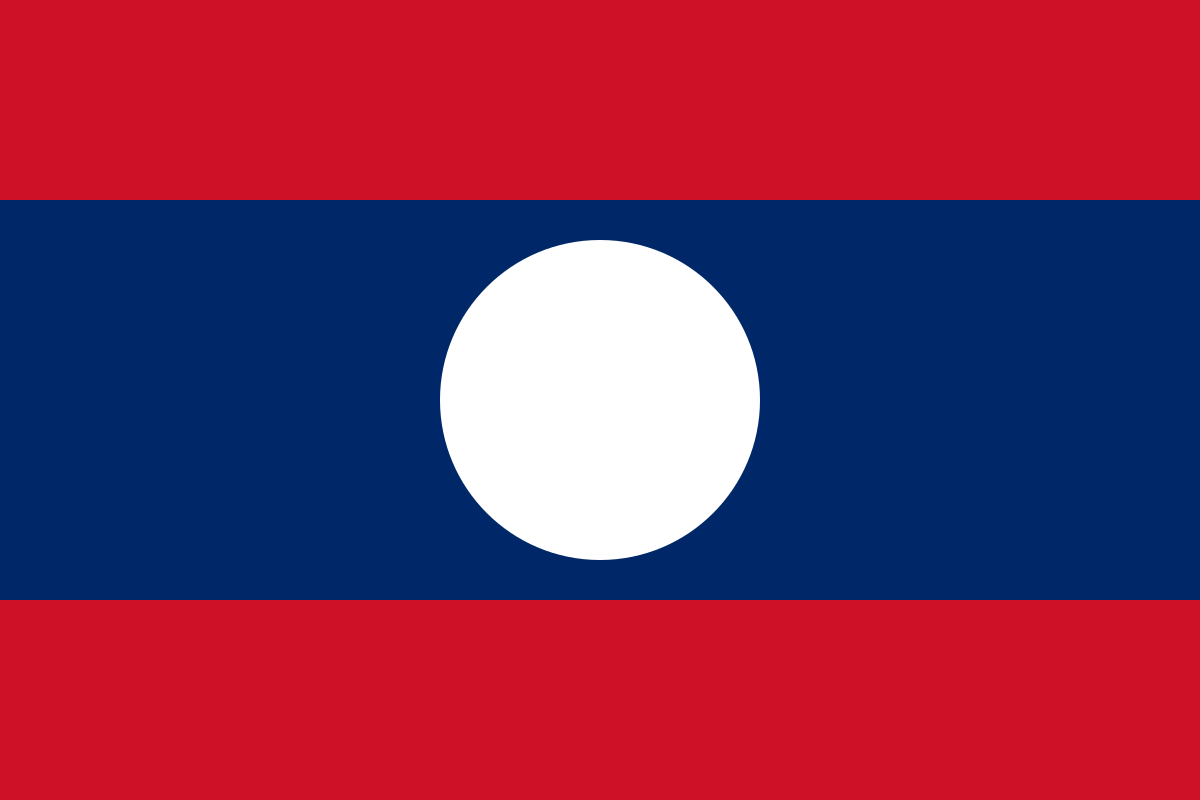 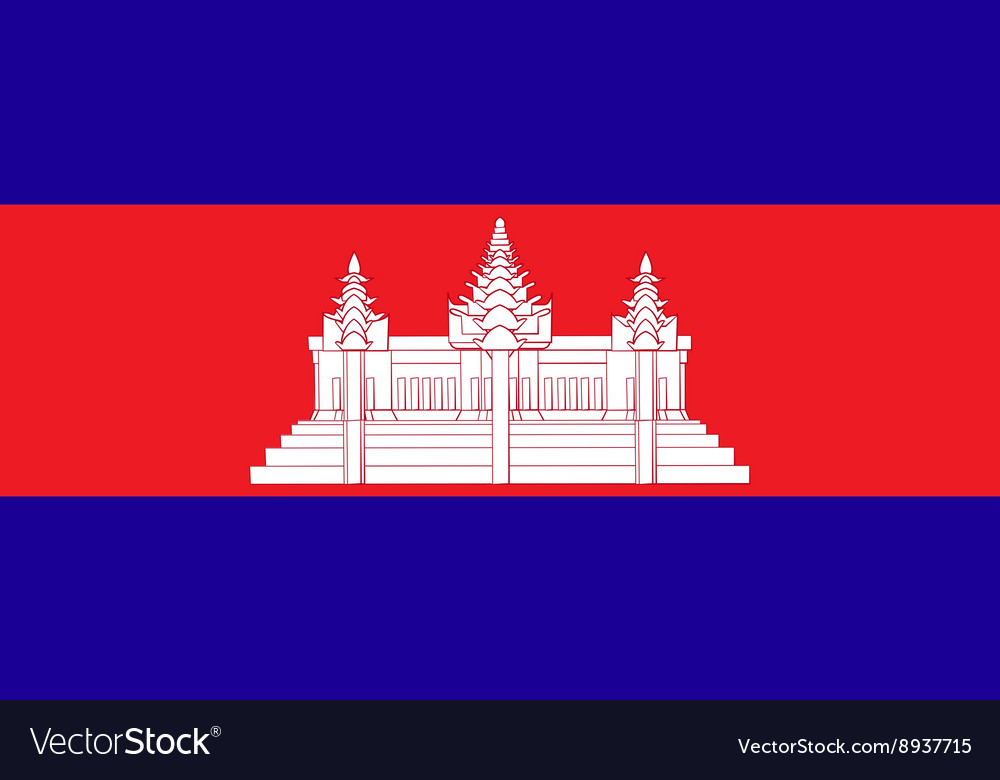 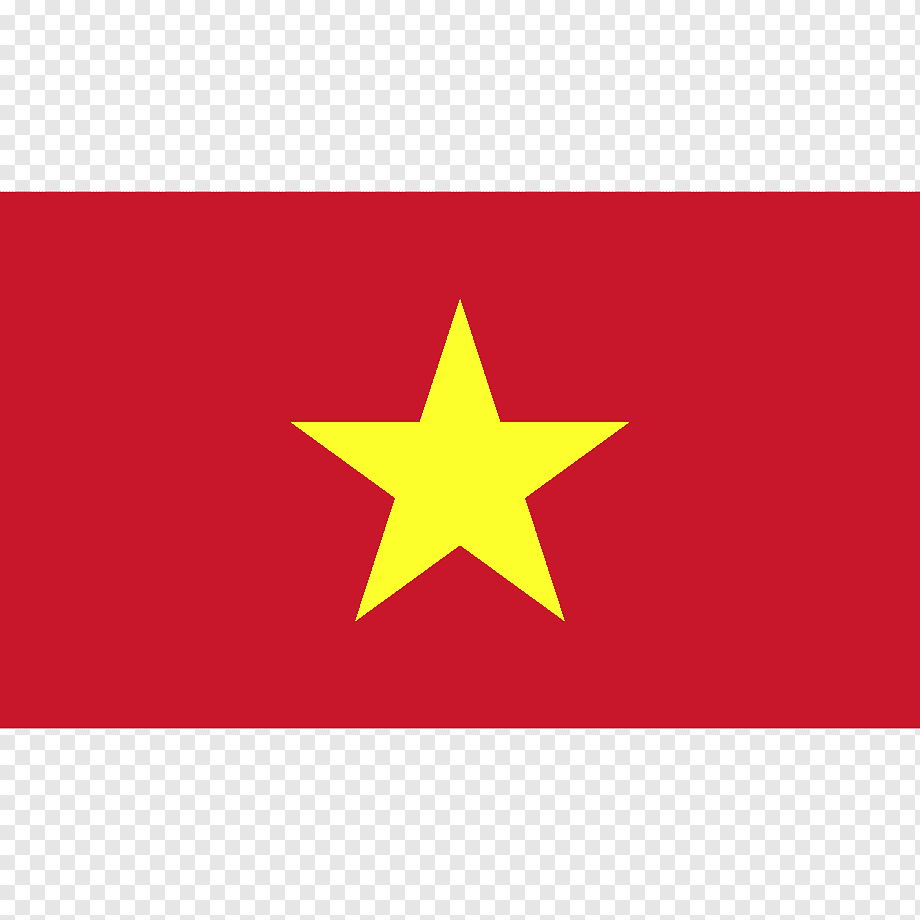 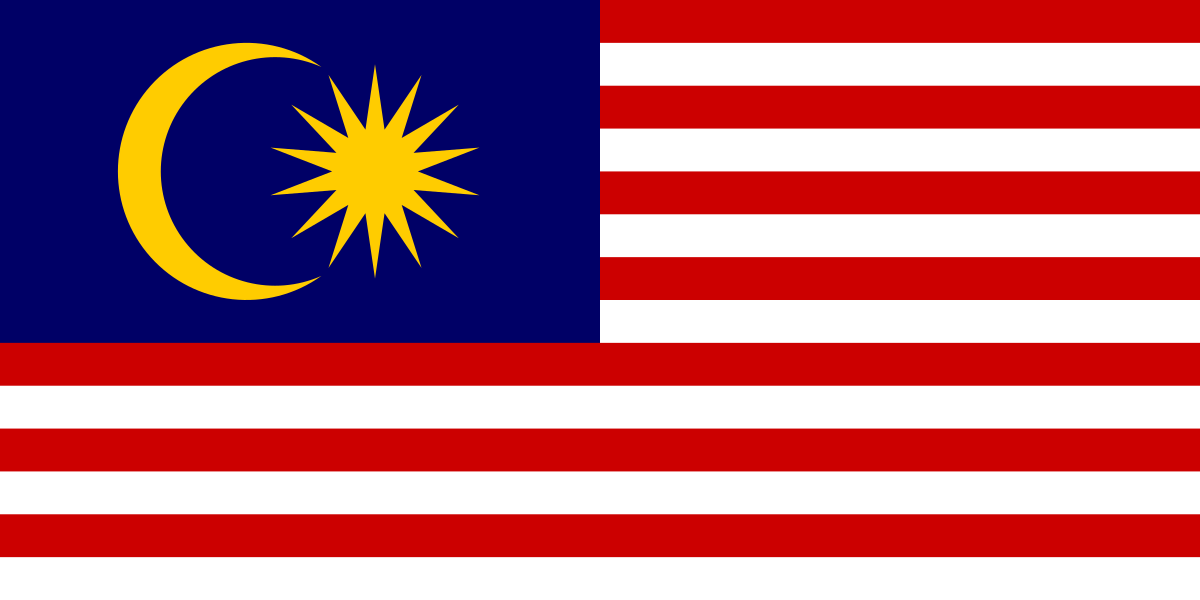 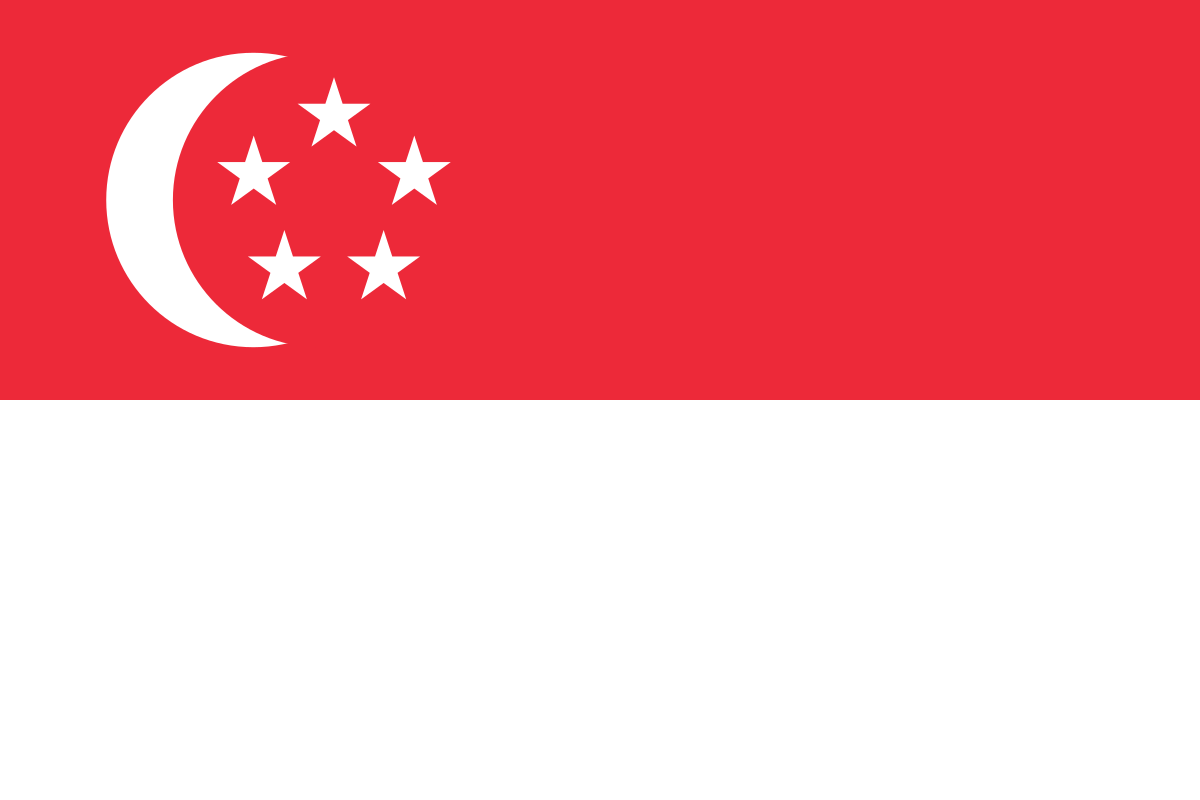 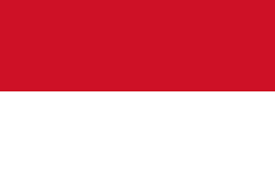 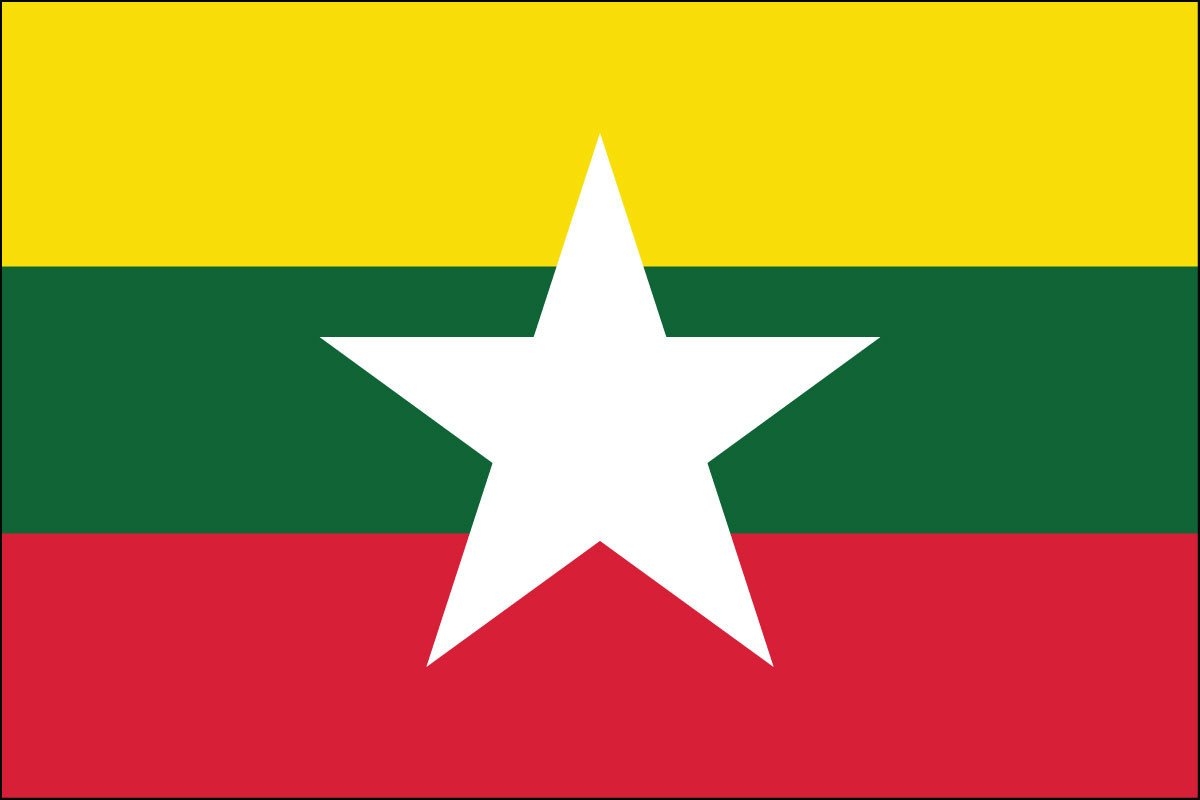 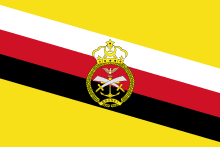 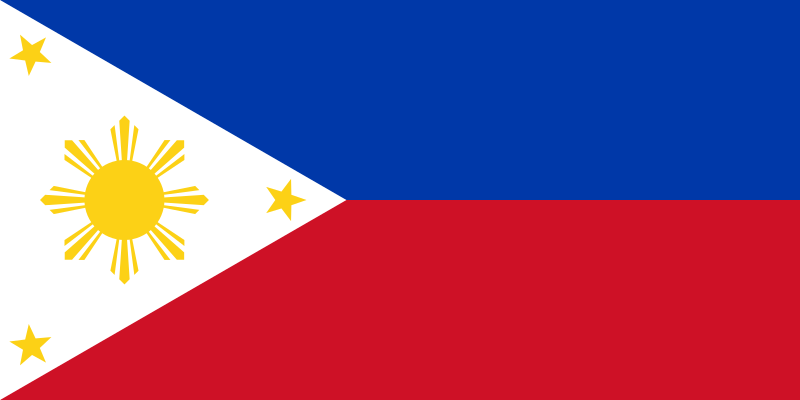 Představení organizace
CIEĽ ORGANIZÁCIE: ekonomický rast, sociálny pokrok, kultúrny rozvoj, vzájomné vzťahy, udržanie mieru 
ZALOŽENIE: 08.08.1967,  Bangkok 
ČLENOVIA: Brunej, Filipíny, Indonésie, Kambodža, Laos, Malajsie, Myanmar, Singapur, Thajsko, Vietnam
SÍDLO: Jakarta, Indonesia
GENERÁLNY TAJOMNÍK: Lim Jock Hoi
ŠTRUKTÚRA: sekretariát, koordinačný výbor, komunitný výbor, AFTA
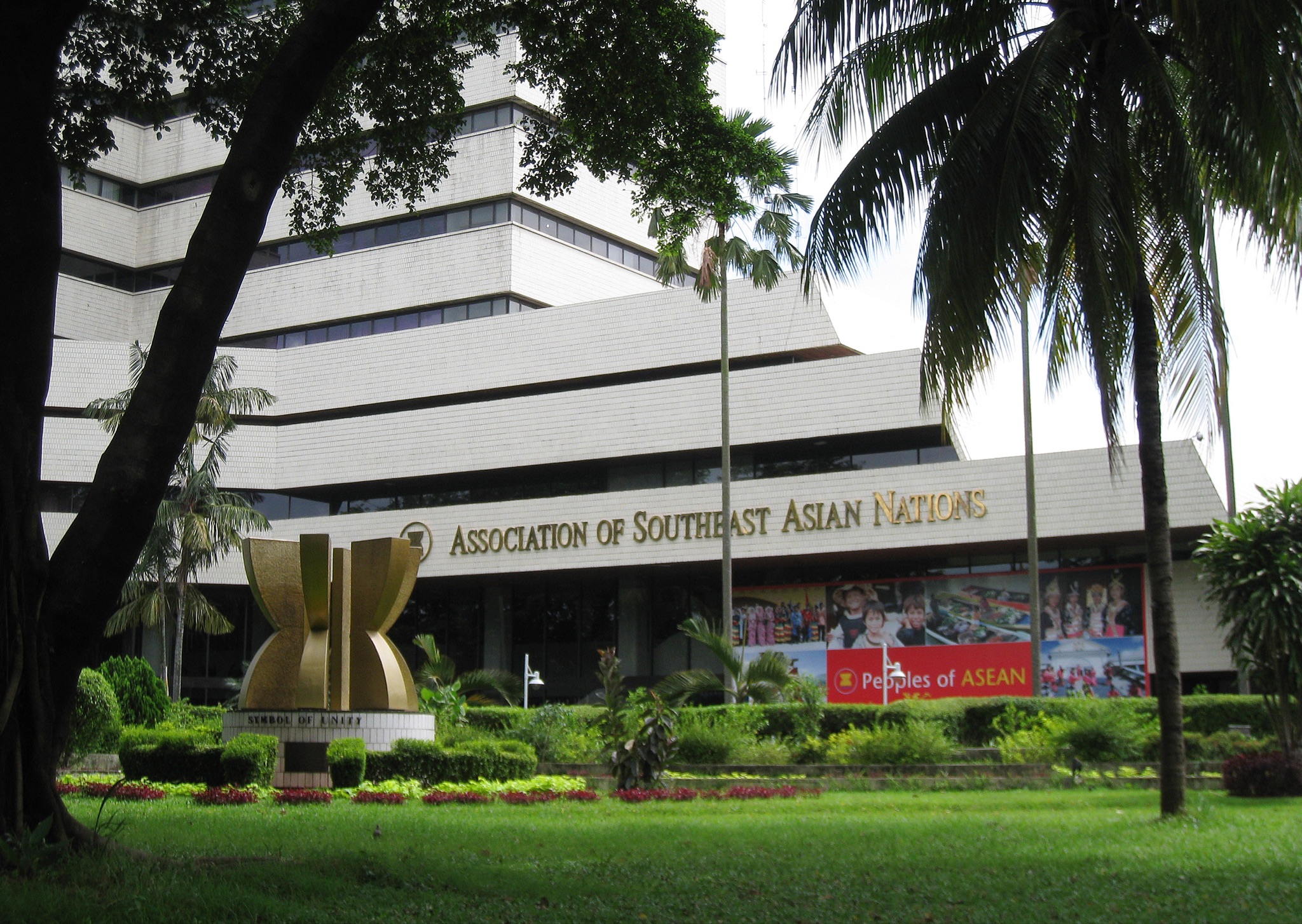 Stručná historie
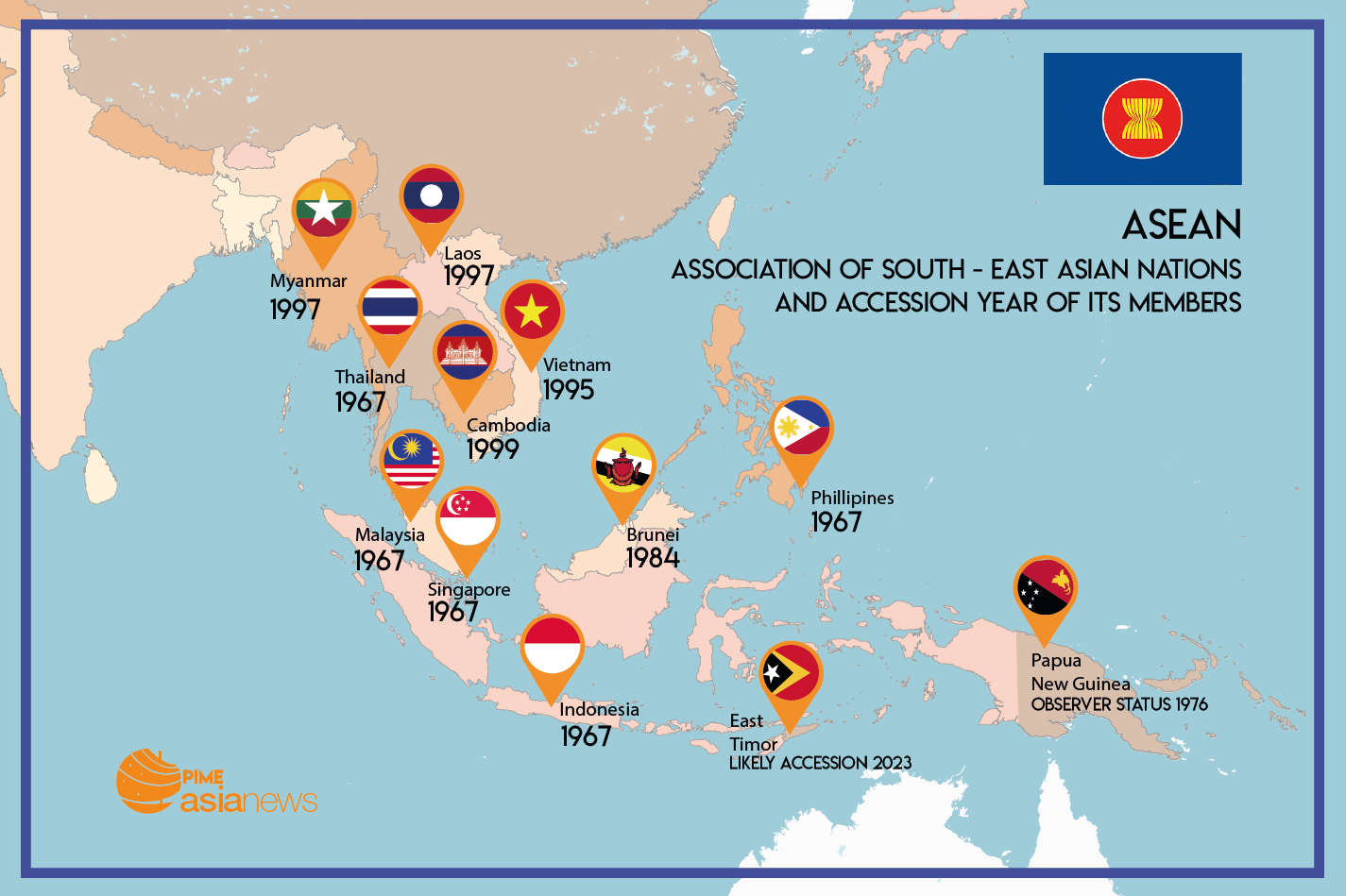 1961 - ASA - F,M,TH
Obava z nastolenia komunizmu
Vplyv studenej vojny
VZNIK 8.8.1967, Bangkok; Malaysia, Filipíny, Singapore, Thajsko, Indonézia (ASEAN Deklarácia) 
1992 Zmluva o voľnej obchodnej zóne
1995 Zmluva o zóne bez jadrových zbraní 
2001 Každoročný summit
2008 - CHARTA ASEAN
ZÁKLADNÍ PILÍŘE ORGANIZACE
SOCIÁLNĚ-
KULTURNÍ 
OBLAST
POLITICKO - BEZPEČNOSTNÍ  OBLAST
EKONOMICKÁ
OBLAST
Činnost
Jednotný trh (4 základní svobody)
Integrace do světové ekonomiky - AFTA
Vytvoření spravedlivého hospodářského rozvoje pro všechny členské státy 
Velké množství ekonomických zón

Od roku 2007 – snižování dovozních cel zemí ASEN do členských států – s cílem nulového dovozního cla
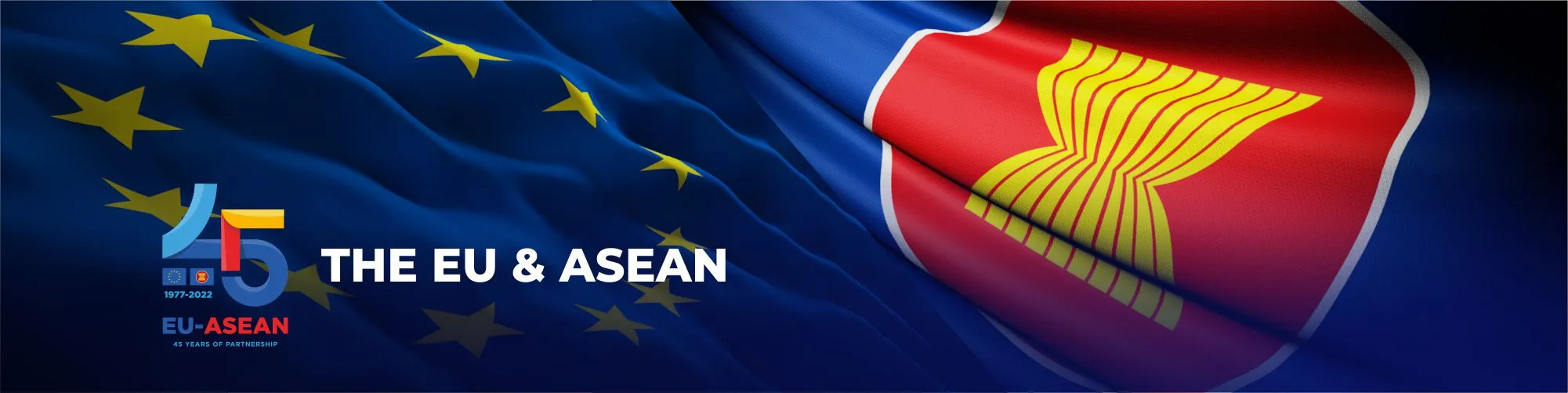 ASEAN A EU
Třetím největším obchodním partnerem pro EU 
Dovozům do EU dominují strojírenské výrobky, zemědělské produkty či textil a oblečení
Unijní vývoz tvoří chemické produkty a strojírenské výrobky
17. října 2022 na Bali - komplexní dohoda o letecké dopravě mezi členskými státy 
První dohoda o letecké dopravě mezi dvěma skupinami států na světě 
Založena na nejmodernějších politických myšlenkách v oblasti regulace letecké dopravy
Obnovu leteckého propojení těchto regionů po pandemii covidu-19
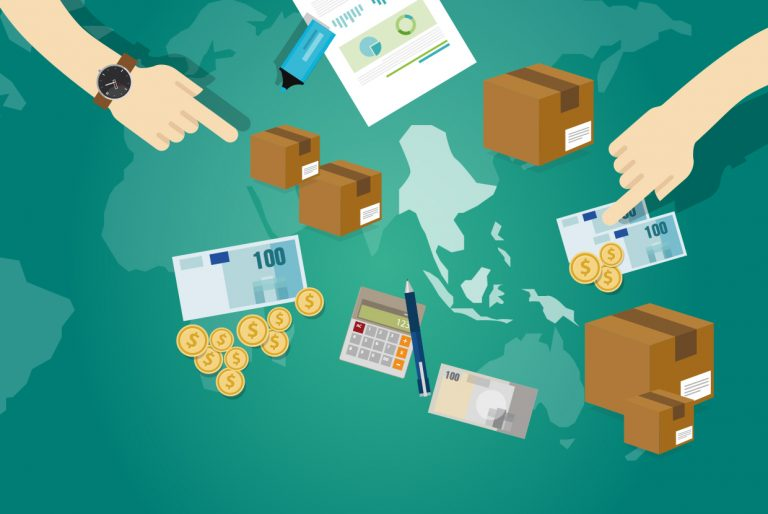 Co upravuje?
V roce 2007 - zahájeno jednání o dohodě o volném obchodu  na regionální úrovni
                        
    Velmi pomalé a neefektivní - rozdílnosti jednotlivých členů

 Individuální dohody s jednotlivými zeměmi
dílčí dohody a ujednání:
Administrativní ujednání o obchodu textilem mezi ES a Indonésií, Malajsií, Singapurem či Filipínskou republikou 
Dohoda o spolupráci mezi EHS a Thajskem o výrobě, marketingu a obchodu maniokem
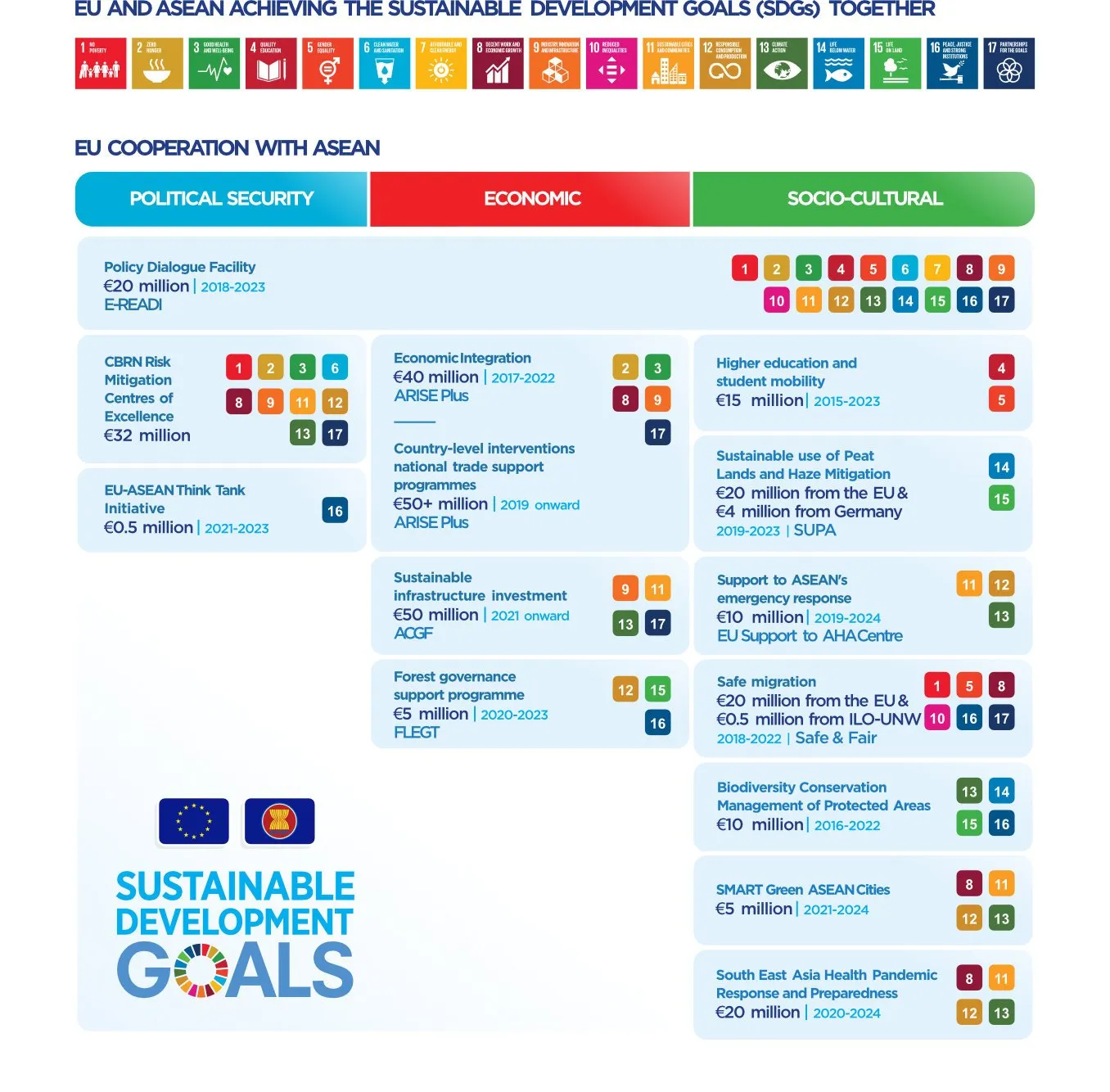 Globální výzvy
Zajištění zelené a udržitelné socioekonomické obnovy EU a ASEAN
Společný závazek podporovat spravedlivější, zelenější a udržitelnější budoucnost 
Rychlé, spravedlivé a udržitelné postpandemické sociálně-ekonomické oživení
Agenda 2030 (udržitelný rozvoj a Pařížská dohoda o změně klimatu)
Cílem pro ASEAN stát se do roku 2030 čtvrtou největší ekonomikou globálního světa
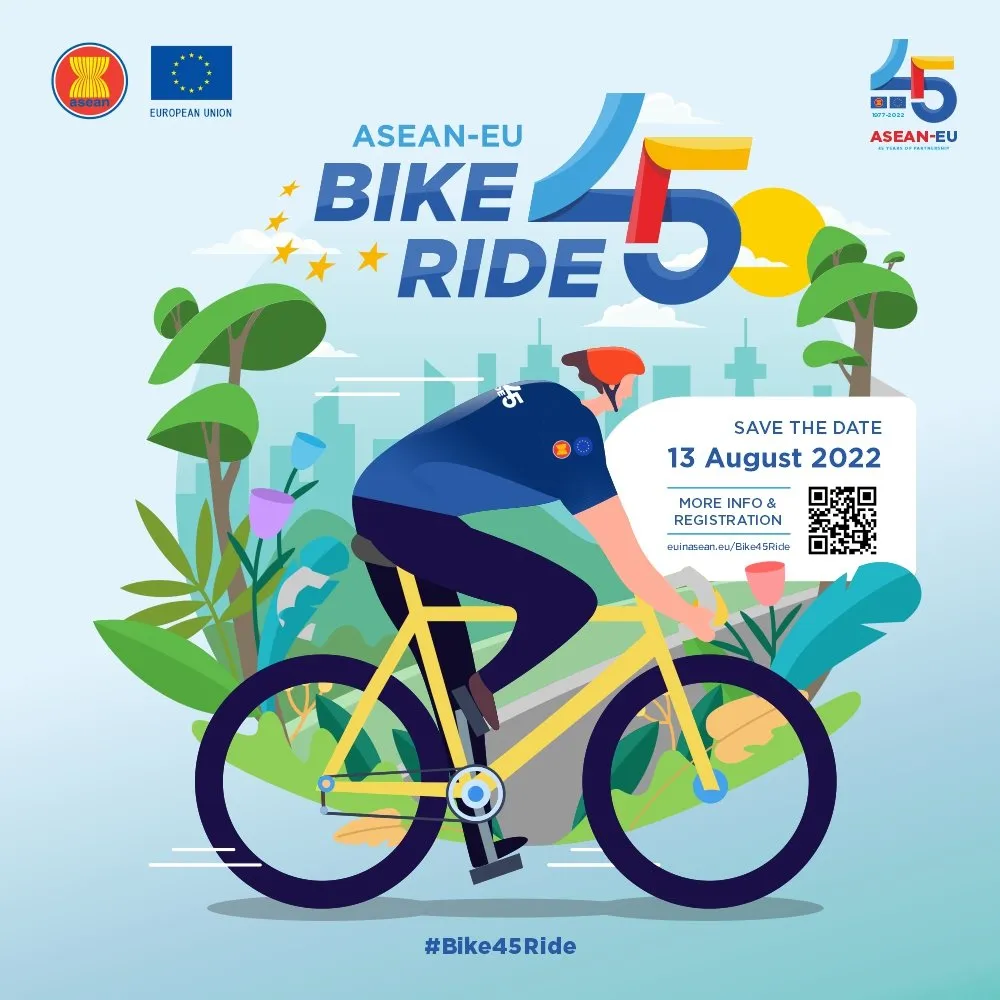 ASEAN-EU BIKE45RIDE
13 AUGUST - 11 SEPTEMBER 2022
“The Bike45Ride is a virtual cycling event organised as part of a series of commemorative events to celebrate the ASEAN-EU 45th year of partnership.”
Pro všechny občany ASEAN a EU s bydlištěm v deseti členských státech ASEAN
Účast jednotlivců/ve skupině - celková vzdálenost 45 km
Cíle: 
Připomenutí 45. výročí partnerství ASEAN + EU 
Zvýšit povědomí veřejnosti o Evropské zelené dohodě
Povzbuzovat širší veřejnost k účasti na opatřeních v oblasti klimatu a podporovat posun k udržitelnějším způsobům dopravy
https://euinasean.eu/bike45ride/
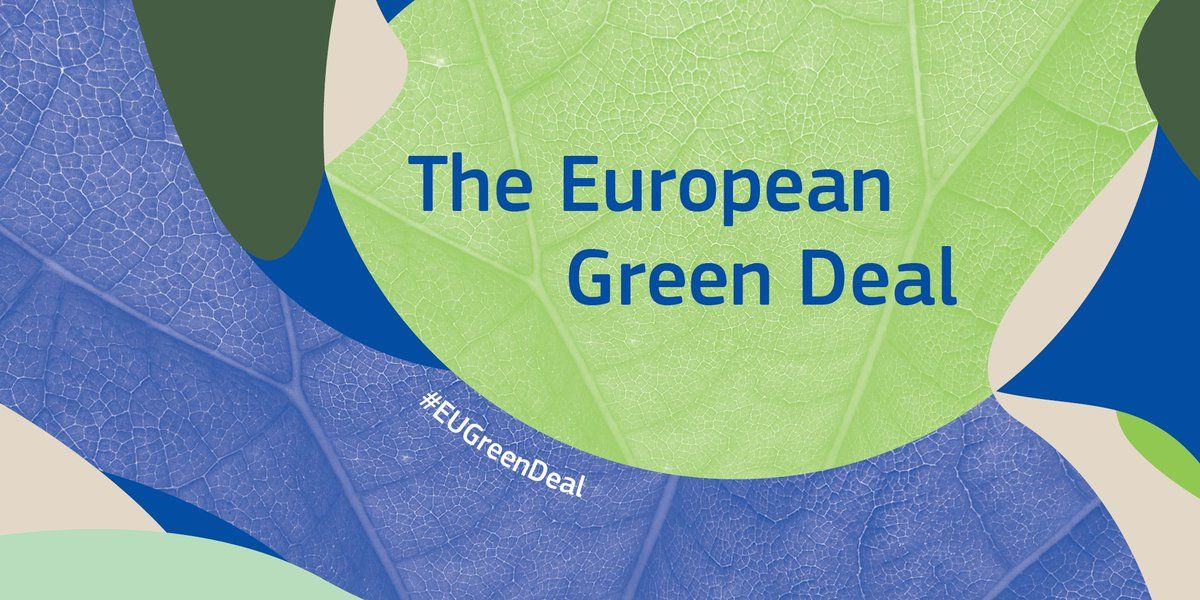 Aktuální problémy organizace
DESINTEGRITA a NEROVNÉ POSTAVENÍ ČLENŮ (slabší VS silnější státy)
ODMÍTÁNÍ DETAILNÍCH SMLUV?
EKONOMIKY ČLENSKÝCH STÁTŮ JSOU KONKURENČNÍ (výroba podobných primárních produktů)
STÁRNUTÍ SVĚTOVÉ POPULACE
HROZBA RYCHLÉ URBANIZACE (problém klimatických změn)
ROSTOUCÍ PŘÍJMOVÉ A MAJETKOVÉ NEROVNOSTI
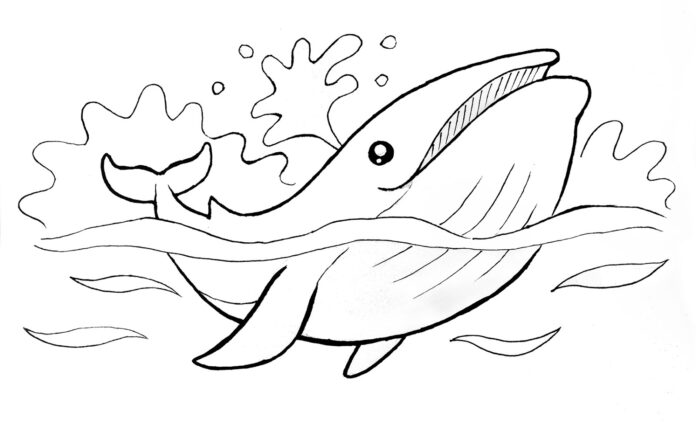 Oceány
MODRÁ EKONOMIE - INDONÉSIE
Mořské biotechnologie, recyklace a doprava
Efektivní ochrana mořských druhů
Záchrana přírodního bohatství
Index modré ekonomiky
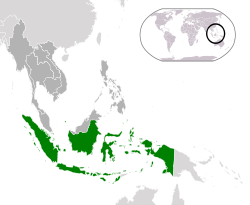 Bibliografie
https://www.mzv.cz/jakarta/cz/pristi_velka_vec_v_indonesii_modra.html
https://www.mzv.cz/jnp/cz/index.html
https://asean.org
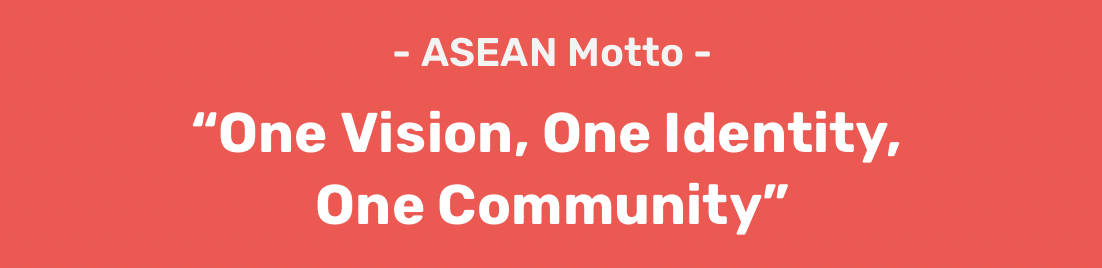 Děkujeme za pozornost!
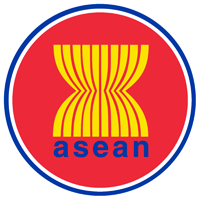